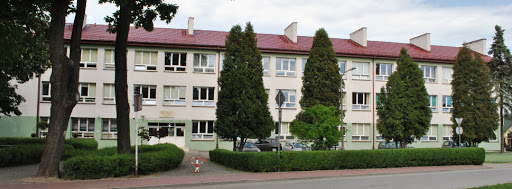 ZESPÓŁ SZKÓŁnr 1  im. JANA PAWŁA II w PRZYSUSZE
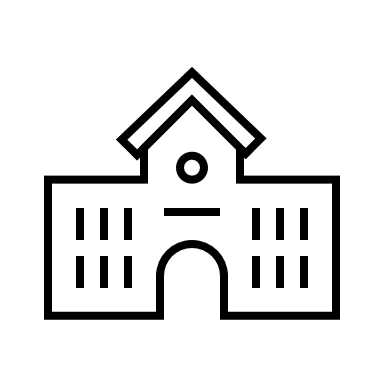 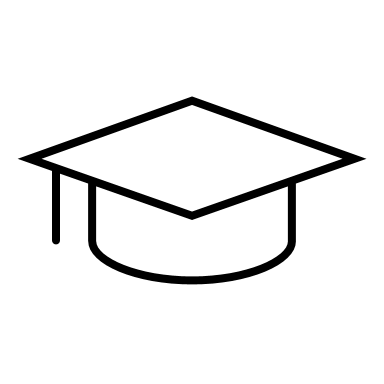 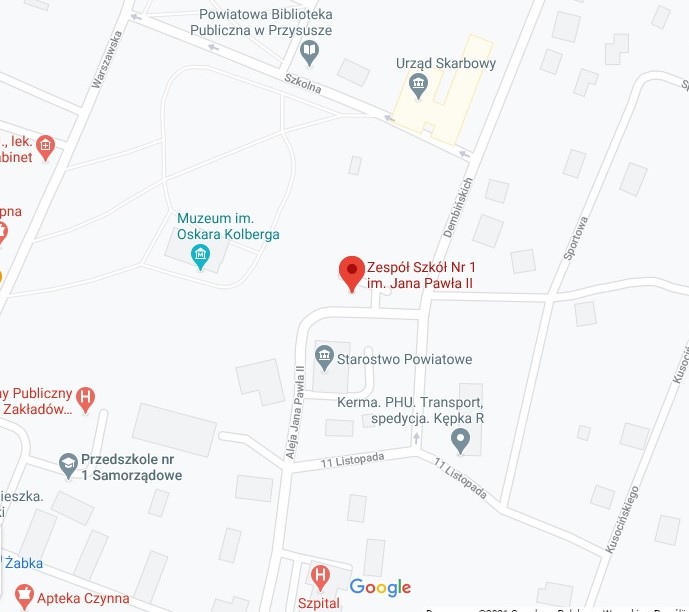 Lokalizacja
Nasz budynek znajduje się w atrakcyjnym położeniu (tj. blisko dworca autobusowego) przy Alei  Jana Pawła II nr 13               w Przysusze. Sąsiaduje ona ze Starostwem Powiatowym oraz  Muzeum Oskara Kolberga.
HISTORIA SZKOŁY
W późniejszych latach następowały zmiany organizacyjne placówki. Na początku lipca 1954 r. w miejsce prywatnego, zakonnego liceum, utworzono Państwowe Liceum Ogólnokształcące w Smogorzowie.
W skład Zespołu Szkół nr 1 im. Jana Pawła II w  Przysusze wchodziły: Studium Nauczycielskie, Technikum Ochrony Środowiska, Policealne Studium Ochrony Środowiska, Liceum Techniczne, Liceum Profilowane oraz Technikum Informatyczne.
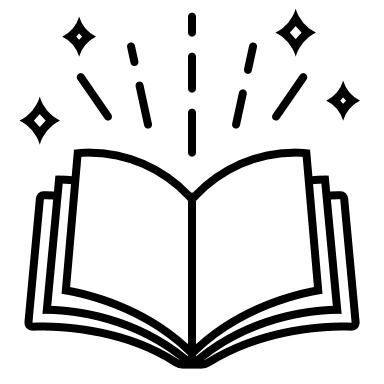 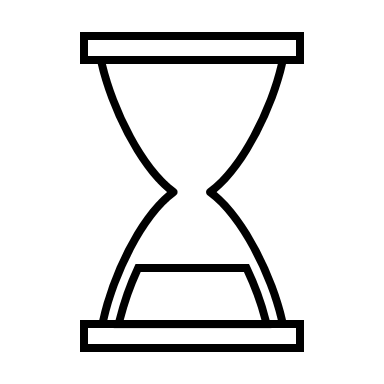 Dzieje przysuskiego Liceum są związane z historią szkolnictwa średniego w pobliskiej Mariówce,
w której z  inicjatywy ks. Juliana Młynarczyka Zgromadzenie Sióstr Służek NMP Niepokalanej zorganizowało pod koniec 1914r. szkołę ochroniarek dla nauczycielek przedszkola, a w 1921r. powołano do życia Seminarium Nauczycielskie.
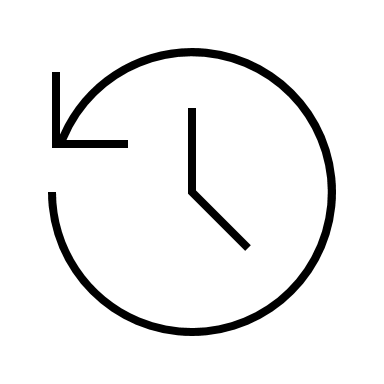 W latach siedemdziesiątych XX wieku szkoła została przeniesiona do Przysuchy, a więc od roku szkolnego 1973/1974 Liceum funkcjonowało już 
w nowym miejscu.
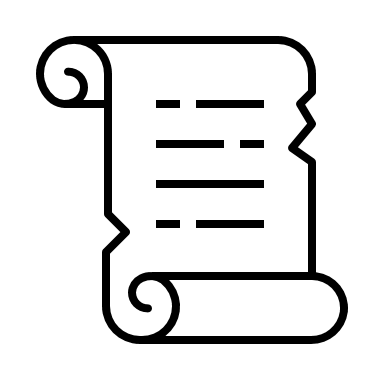 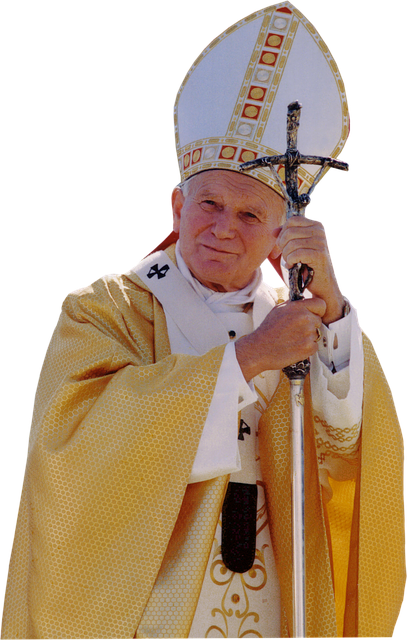 PATRON SZKOŁY – JAN PAWEŁ II
W roku 2004 szkoła uroczyście obchodziła 50-lecie swojego istnienia. W związku z tym,  19 czerwca odbył się zjazd absolwentów, a szkoła otrzymała nowego patrona. Uchwałą Rady Powiatu Zespołowi Szkół nr 1, w skład którego wchodziło Liceum Ogólnokształcące i Liceum Profilowane, nadano imię  Jana Pawła II. 

Od 2004 roku szkoła należy  do Rodziny Szkół noszących imię Jana Pawła II. Co roku w październiku młodzież bierze udział w Ogólnopolskim Spotkaniu Szkół Jana Pawła II organizowanym w Częstochowie.
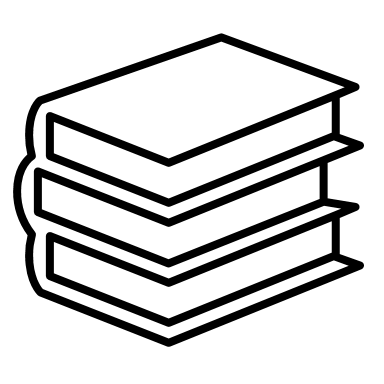 TYPY SZKÓŁ I KLASY
LICEUM OGÓLNOKSZTAŁCĄCE  (4-LETNIE)  
 KLASY
matematyczno-geograficzno-informatyczna
matematyczno-fizyczna
biologiczno-chemiczna
humanistyczna
językowa
europejska
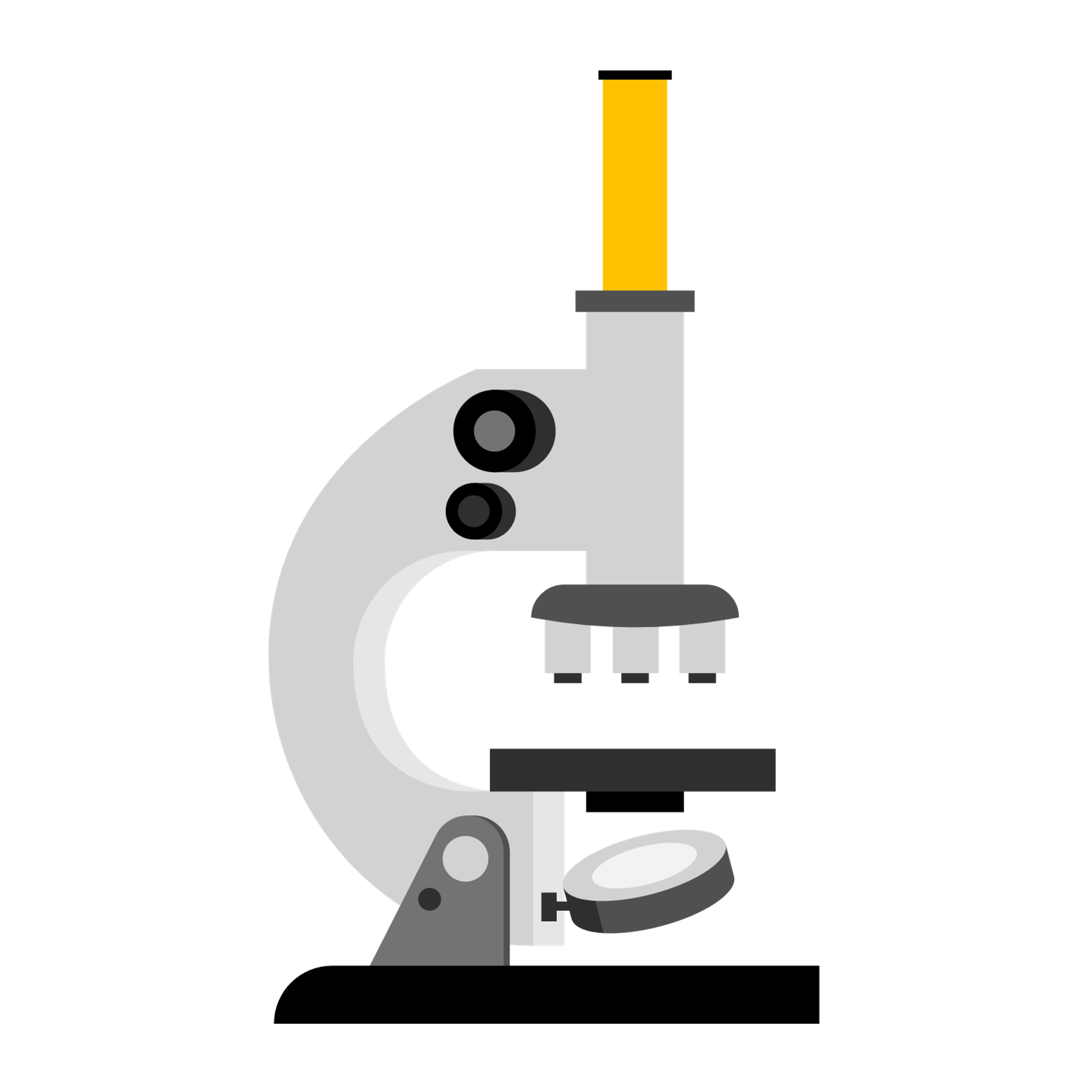 LICEUM OGÓLNOKSZTAŁCĄCE
Klasa biologiczno – chemiczna
przygotowuje do studiów na kierunkach: medycyna, weterynaria, farmacja, położnictwo, pielęgniarstwo, analiza medyczna, stomatologia, rehabilitacja, ratownictwo medyczne, biologia, chemia, fizjoterapia, biofizyka, technologia żywienia, dietetyka, fizjoterapia, biotechnologia, zootechnika itp.
            rozszerzony program nauczania z biologii, chemii, matematyki
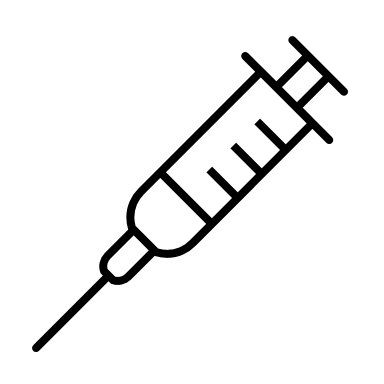 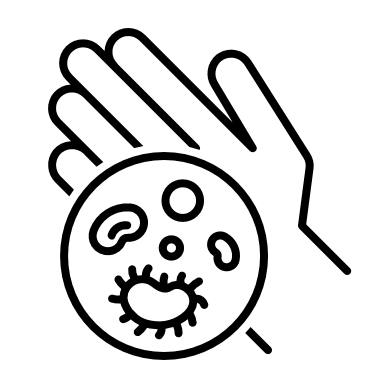 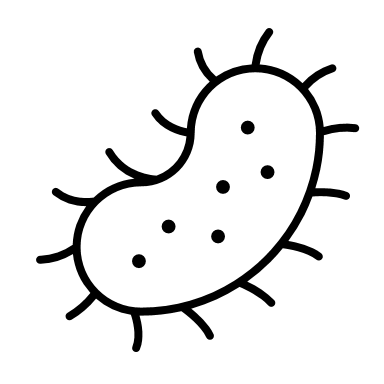 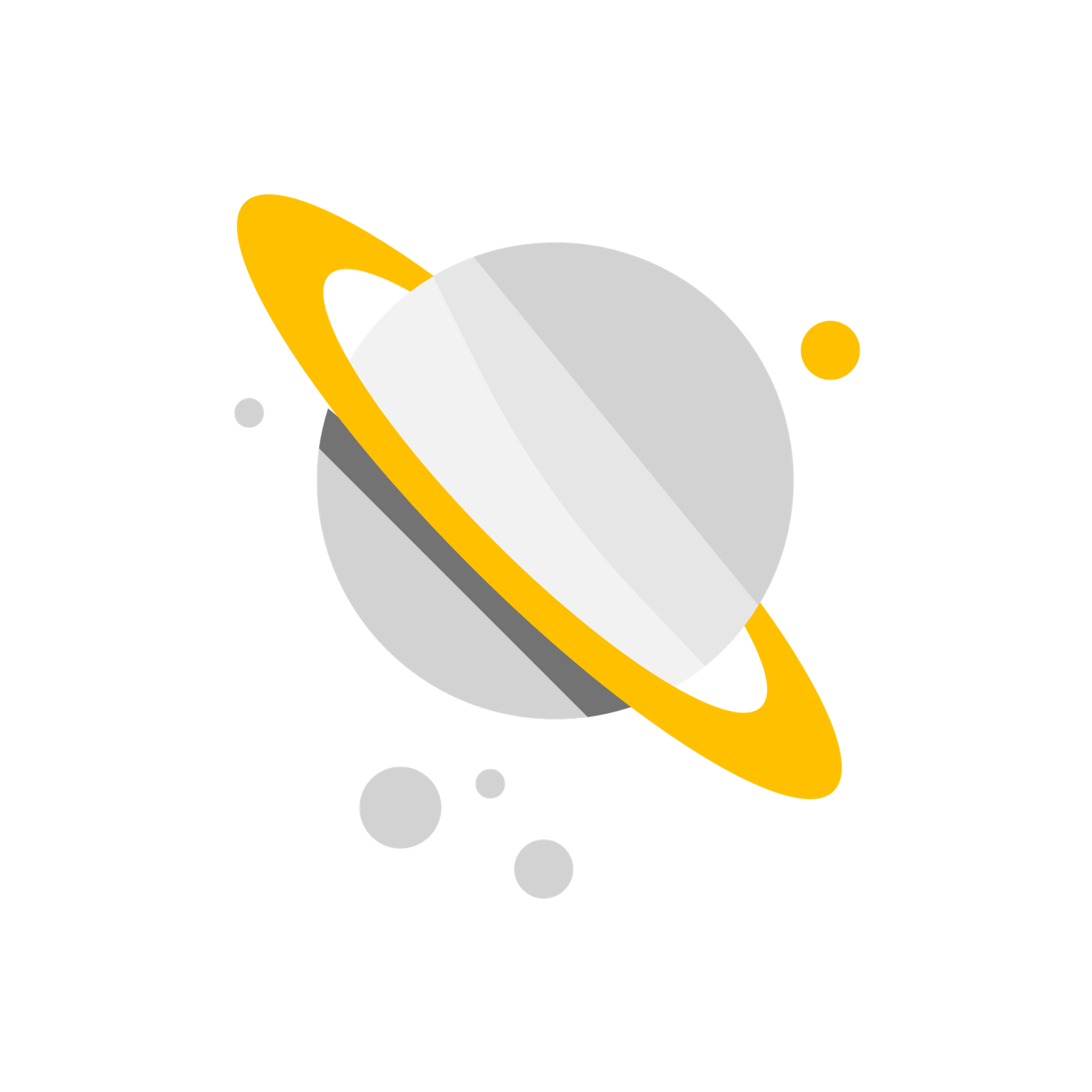 LICEUM OGÓLNOKSZTAŁCĄCE
Klasa matematyczno – fizyczna
przygotowuje do studiów na kierunkach: matematyka, fizyka, akustyka, budownictwo, budowa maszyn, inżynieria produkcji, mechatronika, architektura, inżynieria materiałowa, inżynieria bezpieczeństwa, fizyka medyczna, oceanotechnika, lotnictwo                                   i kosmonautyka, zarzadzanie jakością, inżynieria środowiska  itp.
     rozszerzony program nauczania: matematyka, język angielski, fizyka.
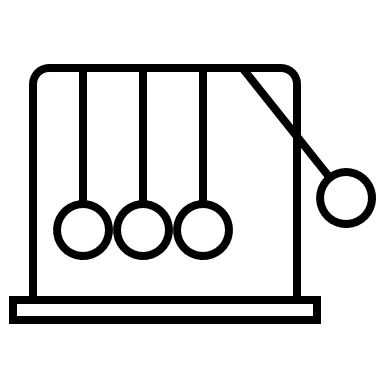 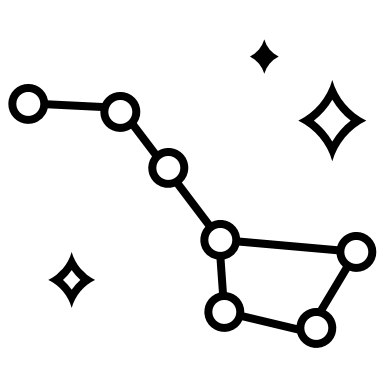 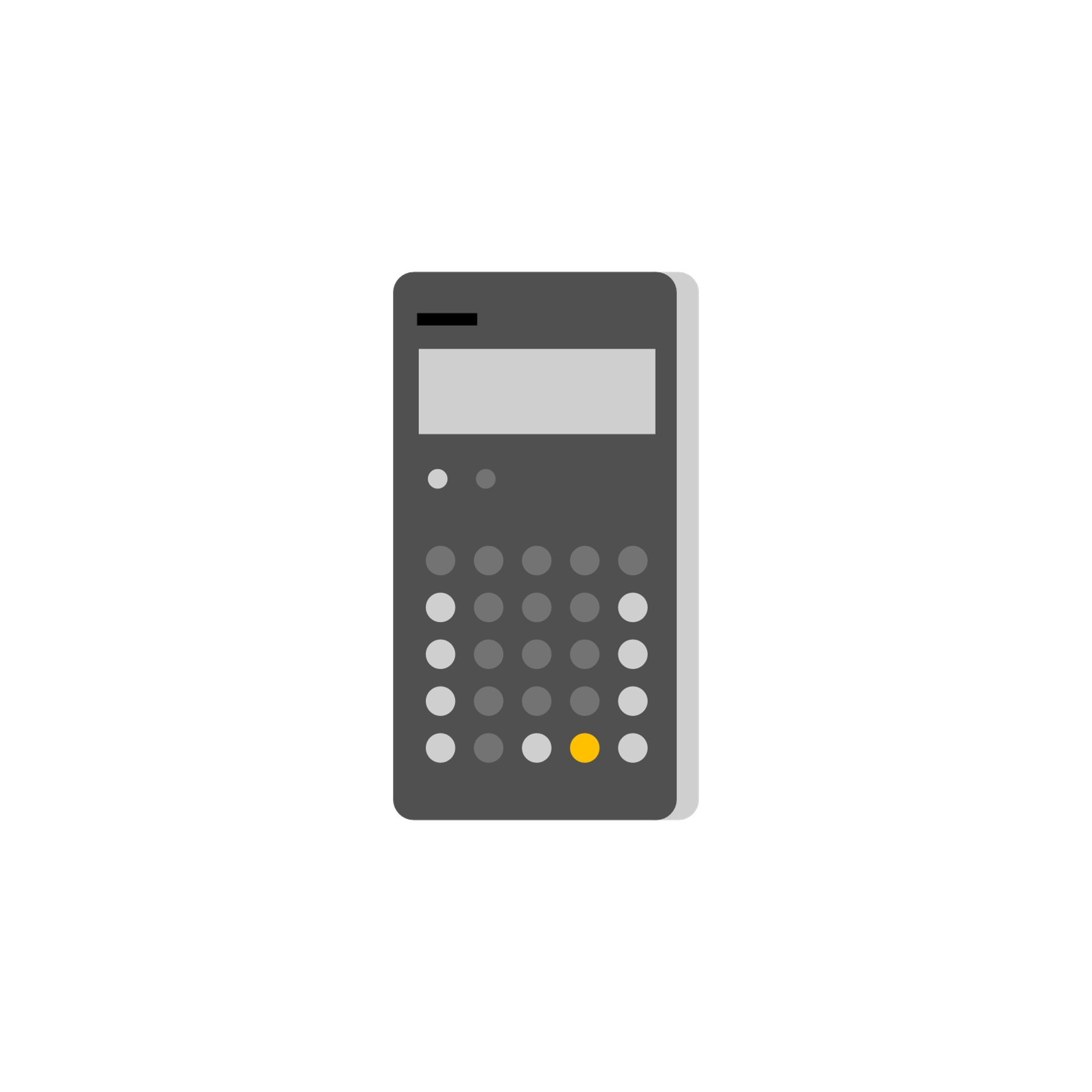 LICEUM OGÓLNOKSZTAŁCĄCE
Klasa matematyczno-geograficzno-informatyczna
przygotowuje do studiów na kierunkach: ekonomia, matematyka, informatyka automatyka i robotyka, architektura, budowa maszyn, bioinformatyka, mechatronika, logistyka  itp.
        rozszerzony program nauczania z matematyki, geografii, informatyki.
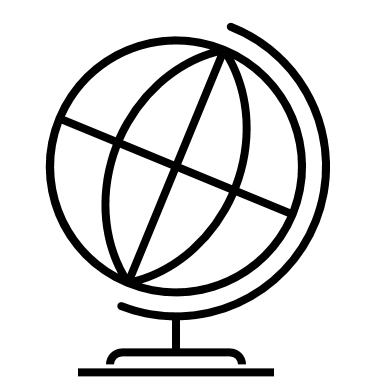 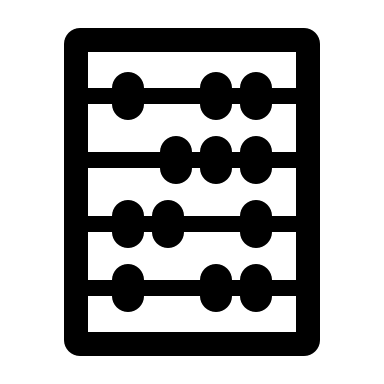 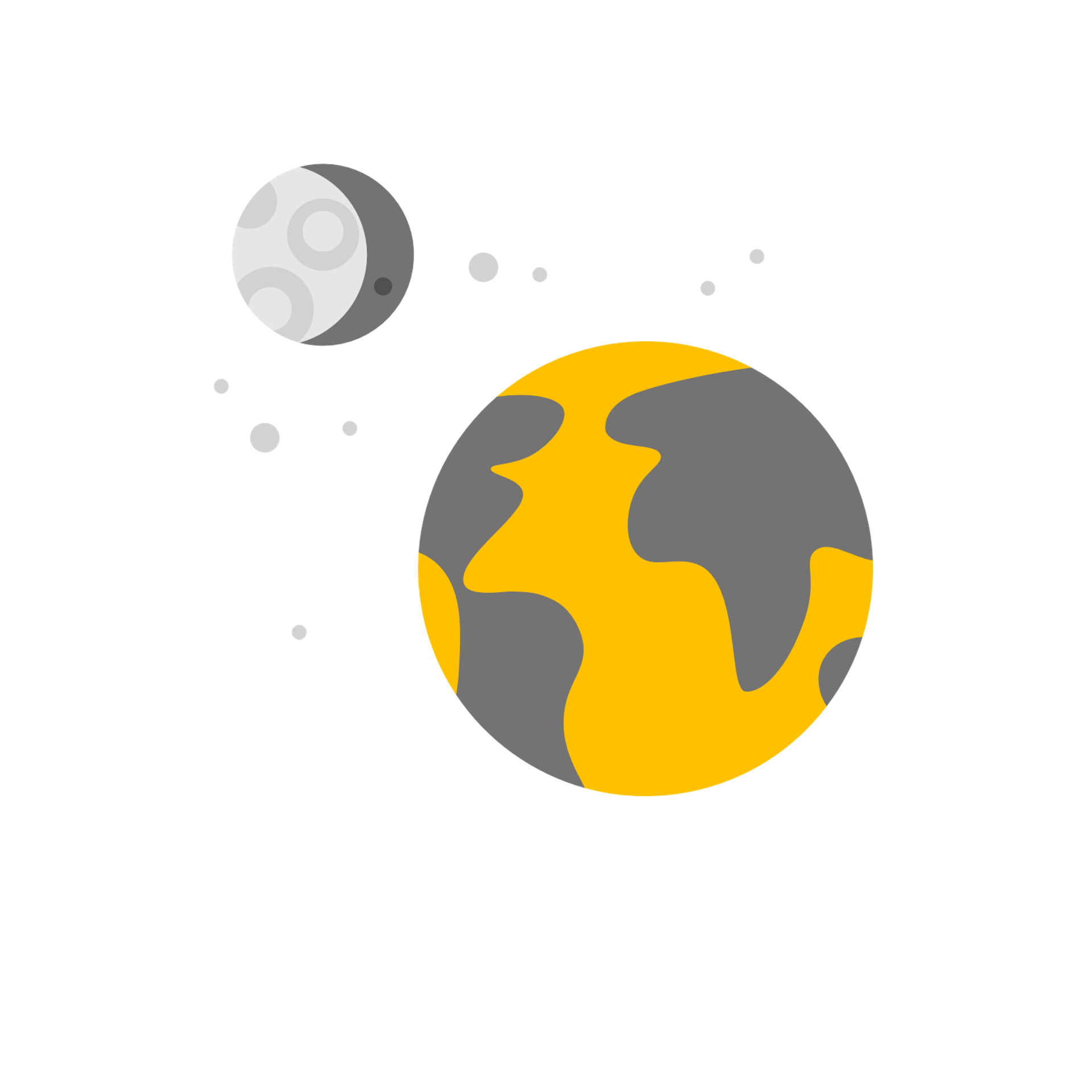 LICEUM OGÓLNOKSZTAŁCĄCE
Klasa językowa
przygotowuje do studiów na kierunkach: filologia angielska, inne filologie  językoznawstwo, lingwistyka stosowana, psychologia, itp.
rozszerzony program nauczania: języka angielskiego, drugiego języka obcego, języka polskiego.
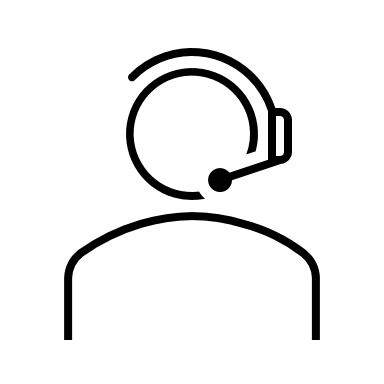 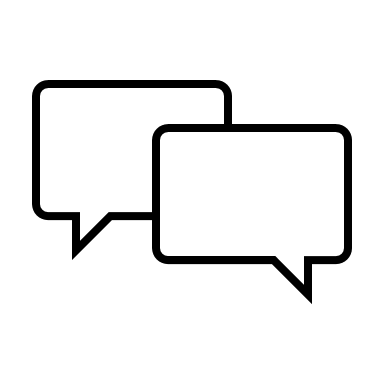 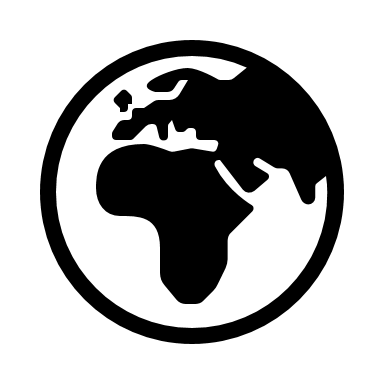 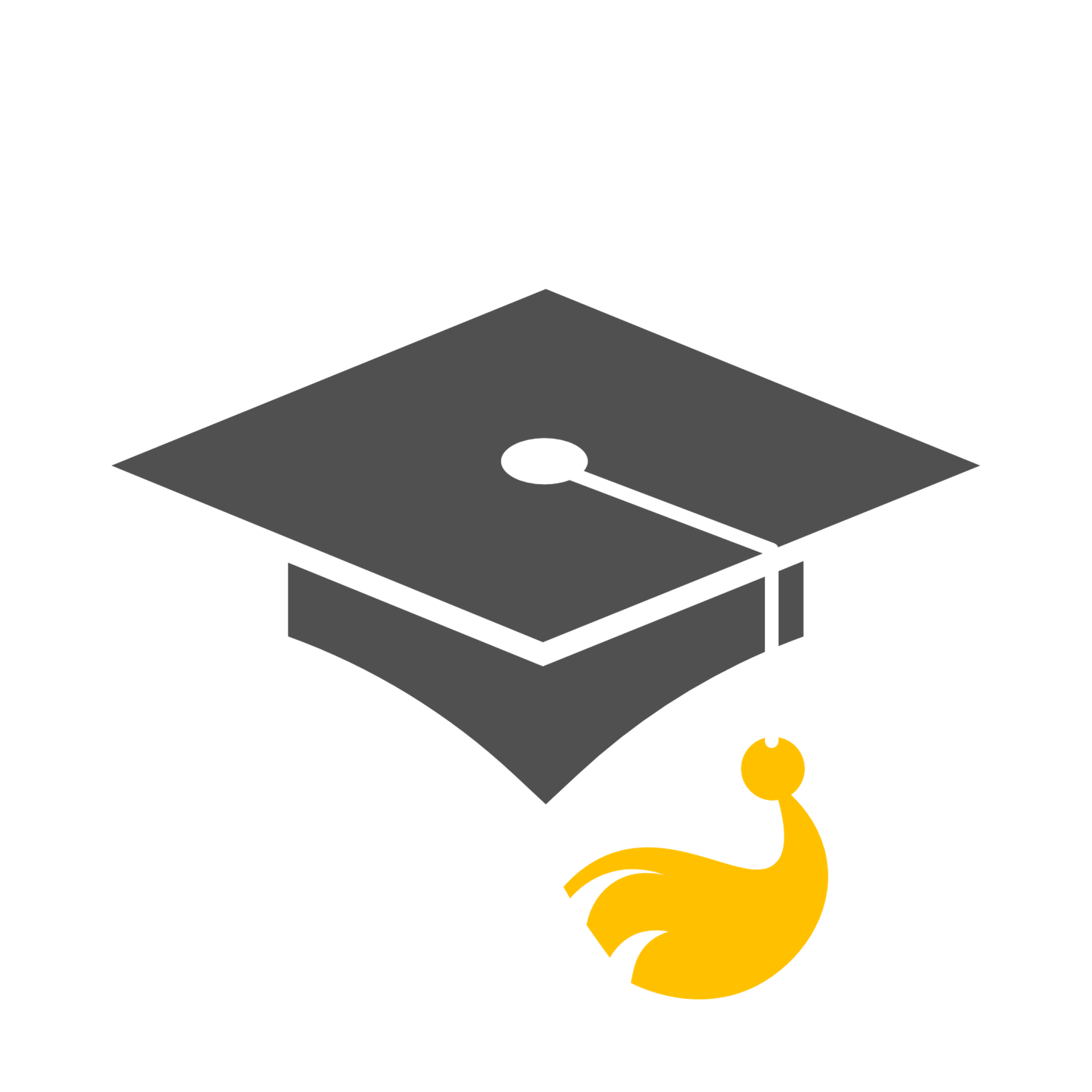 LICEUM OGÓLNOKSZTAŁCĄCE
Klasa humanistyczna
przygotowuje do studiów na kierunkach: filologia polska, historia, prawo, stosunki międzynarodowe, dziennikarstwo, bibliotekoznawstwo, politologia, pedagogika, socjologia, resocjalizacja, kulturoznawstwo, bezpieczeństwo wewnętrzne, administracja, historia sztuki itp.
rozszerzony program nauczania z języka polskiego, historii, wiedzy o społeczeństwie.
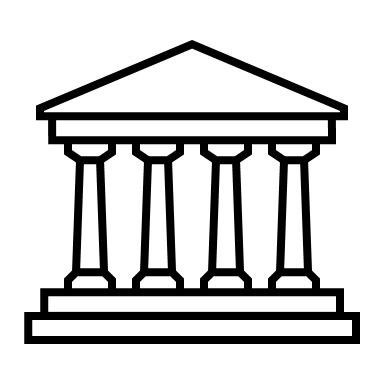 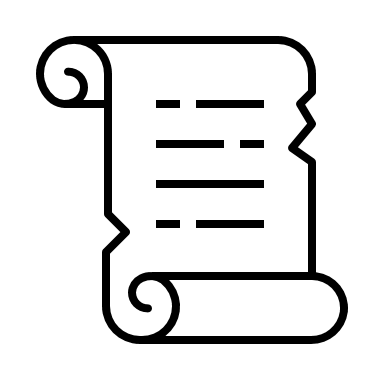 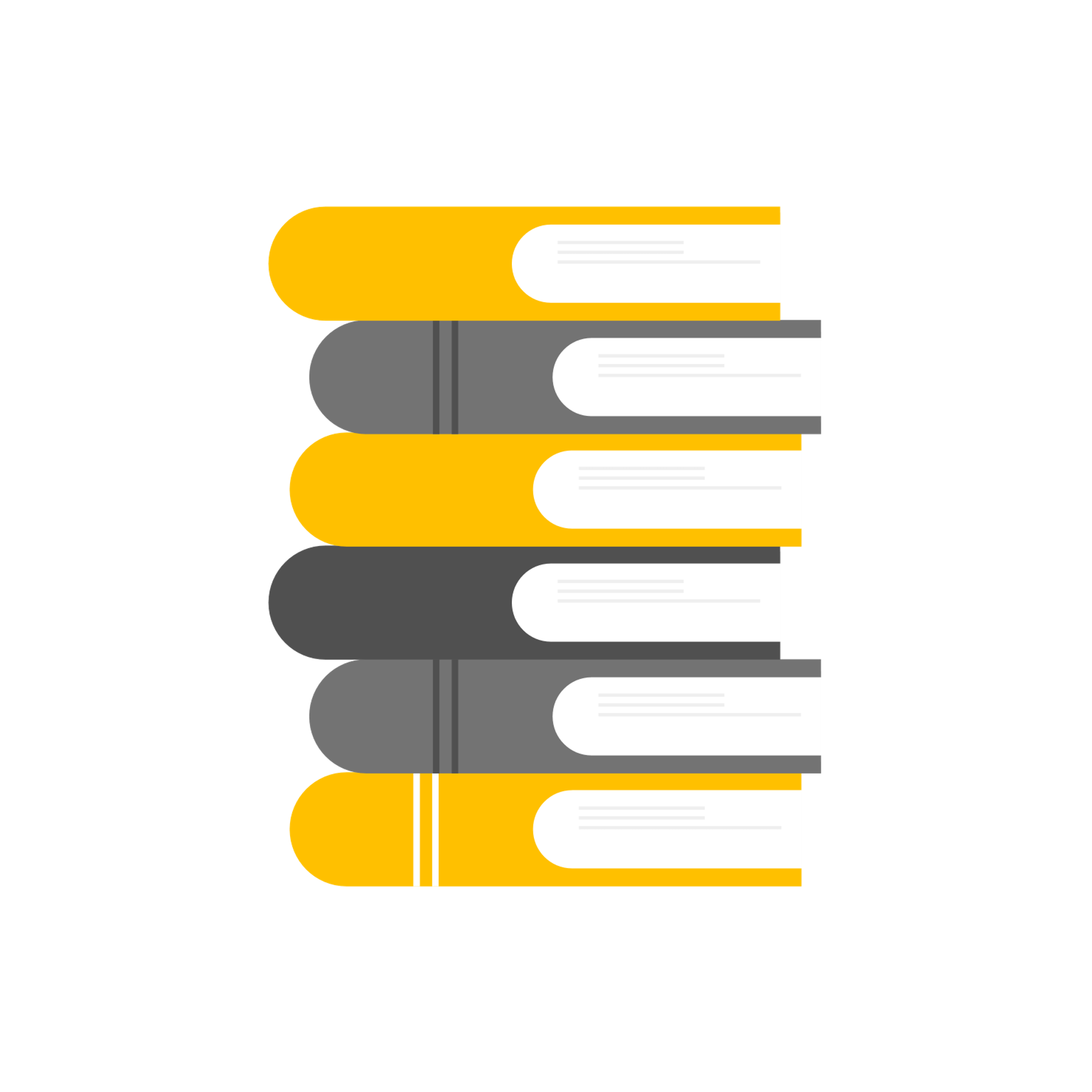 LICEUM OGÓLNOKSZTAŁCĄCE
Klasa europejska
przygotowuje do studiów na kierunkach: europeistyka, wiedza o społeczeństwie, politologia, stosunki międzynarodowe, geografia, turystyka i rekreacja, geologia itp.
rozszerzony program nauczania z geografii, języka angielskiego, wiedzy 
o społeczeństwie.
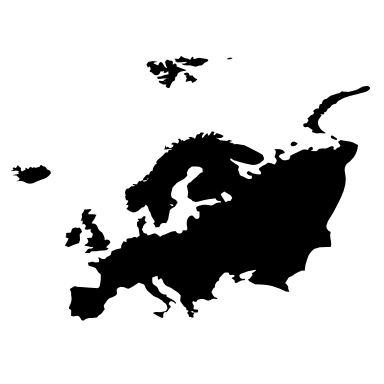 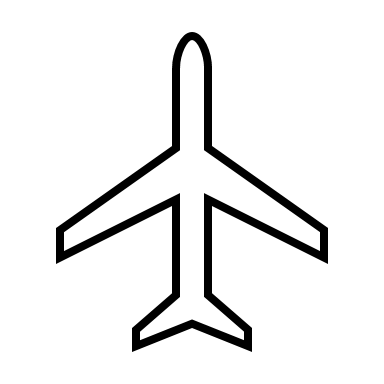 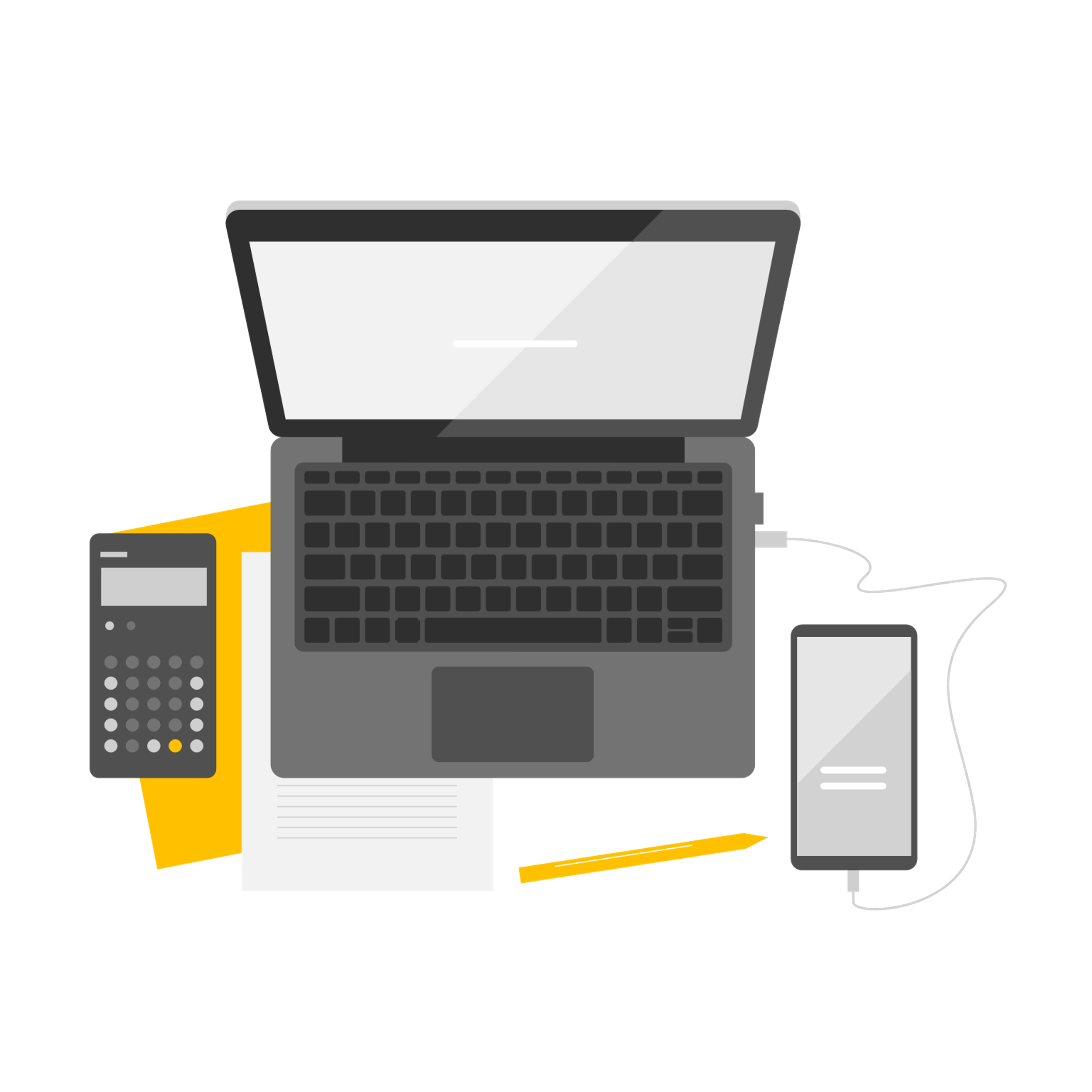 TECHNIKUM INFORMATYCZNE(5-LETNIE)
Technik informatyk
Rozszerzony program nauczania matematyki i informatyki. W trakcie nauki uczniowie przystępują do kolejnych części egzaminu zawodowego, które obejmują kwalifikacje: 
Kwalifikacja INF. 02 
Administracja i eksploatacja systemów komputerowych, urządzeń peryferyjnych i lokalnych sieci komputerowych
Kwalifikacja INF. 03 
Tworzenie i administrowanie stronami i aplikacjami internetowymi oraz bazami danych.
Po ukończeniu szkoły uczeń będzie potrafił:
diagnozować oprogramowanie i sprzęt komputerowy,
administrować sieciami komputerowymi,
projektować strony internetowe,
tworzyć aplikacje internetowe,
projektować i tworzyć sieci komputerowe,
projektować bazy danych,
instalować oprogramowanie,
korzystać z literatury technicznej
dobierać sprzęt do konkretnych sytuacji,
podejmować i rozliczać działalność gospodarczą.
Po ukończeniu szkoły technik informatyk może pracować jako:
administrator sieci,
grafik komputerowy,
informatyk wsparcia użytkowników,
konsultant/wdrożeniowiec IT,
pozycjoner stron internetowych,
konsultant help desk,
serwisant sprzętu komputerowego,
tester oprogramowania komputerowego,
webmaster,
programista.
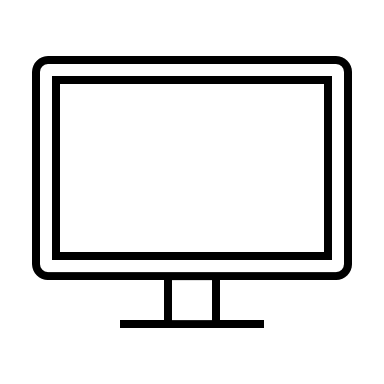 ZASADY REKRUTACJI
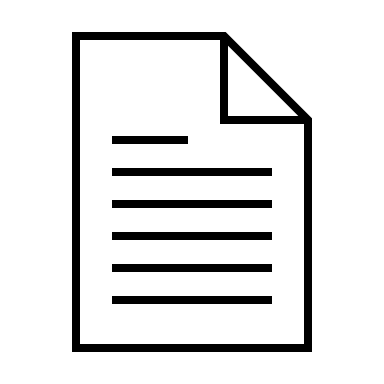 O przyjęciu do szkoły decyduje suma            punktów uzyskanych za:
wynik egzaminu ósmoklasisty,
oceny z języka polskiego, matematyki i dwóch wybranych przedmiotów zróżnicowanych dla poszczególnych klas,
świadectwo ukończenia szkoły podstawowej z wyróżnieniem,
inne osiągnięcia wymienione na świadectwie ukończenia szkoły podstawowej.
Wymagane dokumenty:
wniosek o przyjęcie do szkoły (na formularzu szkoły),
świadectwo ukończenia szkoły,
zaświadczenie o wynikach egzaminu ósmoklasisty,
dwie fotografie (podpisane na odwrocie),
zaświadczenie o braku przeciwwskazań zdrowotnych do kształcenia w zawodzie technik informatyk (dotyczy kandydatów do technikum).
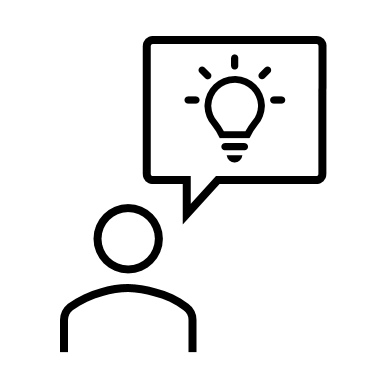 CO CIEKAWEGO W NASZEJ SZKOLE?
Oczywiście, jak sam numer szkoły wskazuje   - JESTEŚMY NAJLEPSI! 
Nasza szkoła oferuje wykwalifikowaną kadrę nauczycielską, wspierającego psychologa szkolnego oraz dbającą o nasze zdrowie pielęgniarkę szkolną :)
I wspaniali uczniowie zawsze chętni do pomocy.
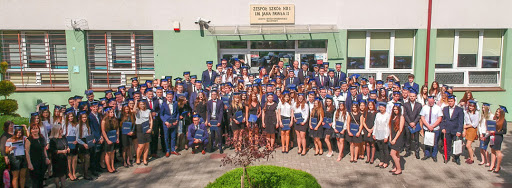 AKCJE I AKTYWNOŚCI
W szkole organizowane są:
lekcje muzealne, 
wycieczki turystyczno-krajoznawcze i przedmiotowe, np. udział  w pokazach naukowych, zajęciach otwartych na uczelniach wyższych lub w warsztatach językowych, 
prowadzone są akcje charytatywne: „Adopcja na odległość", „Szlachetna paczka", „I Ty możesz zostać św. Mikołajem", „Daj włos"  i „Biegajmy, pomagajmy”         i inne.
Na terenie szkoły działają: 
Ruch Honorowego Krwiodawstwa,
Klub Europejski, 
Szkolny Klub Wolontariatu,
Koło PCK, …
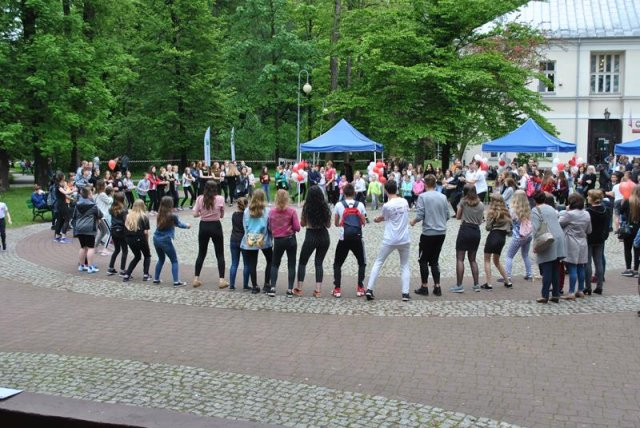 BIEG CHARYTATYWNY
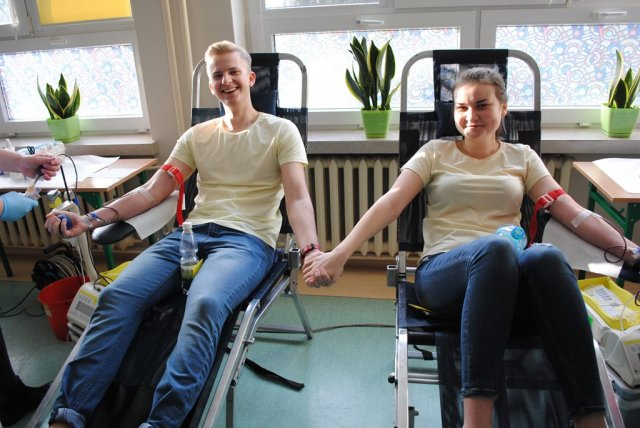 KRWIODAWSTWO
AKCJE I AKTYWNOŚCI
Corocznie w ramach Dnia Profilaktyki odbywa się turniej piłki siatkowej: „Szkoła bez nałogów”.
W szkole organizowane są kiermasze książek oraz akcja „Szkolne Czytanie”.
Szkoła bierze udział w akcji Ministerstwa Edukacji Narodowej "Szkoła do Hymnu„.
•  W Rankingu Liceów i Techników PERSPEKTYWY 2018 Technikum w  Zespole Szkół nr 1 uplasowało się na 52. miejscu w Polsce oraz na 8  w województwie mazowieckim, spośród nominowanych 1743,  zdobywając tytuł „Złotej Szkoły 2018" oraz tytuł „Brązowej Szkoły 2019„. 
 Zdawalność egzaminu maturalnego w liceum ogólnokształcącym wynosiła 98%, a w technikum - 100%.
 Tytuł technika informatyka w roku szkolnym 2017/2018 uzyskało 100% absolwentów.
Organizowane są spotkania z absolwentami naszej szkoły, np. z Piotrem Szpakowskim czy Moniką Rzepką.
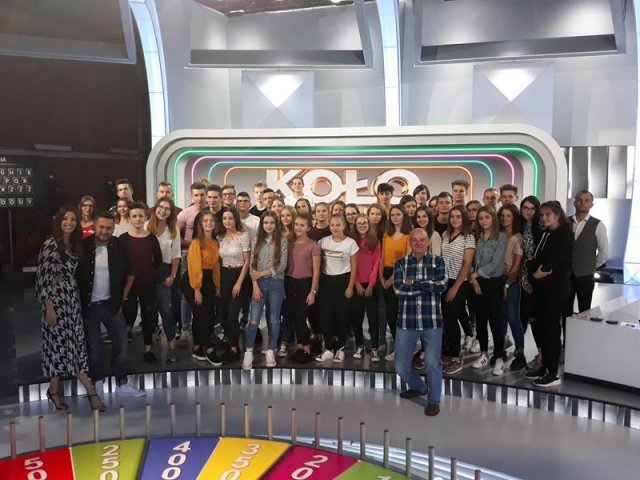 KOŁO FORTUNY
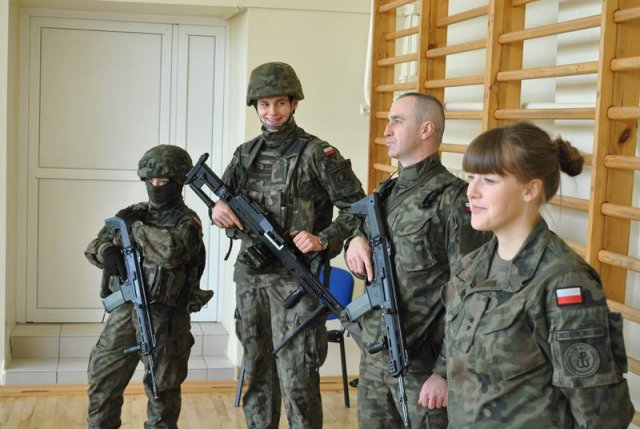 ZA MUNDUREM...
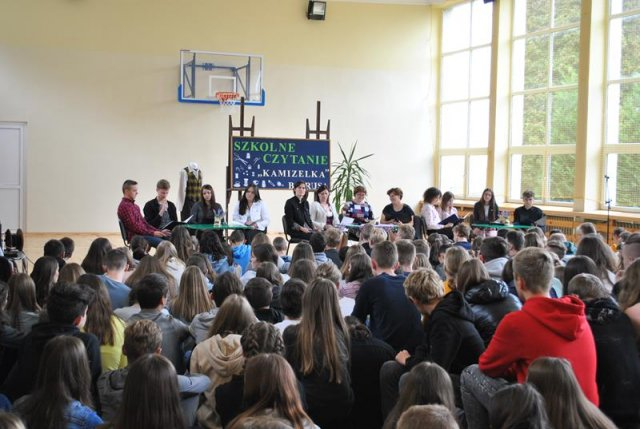 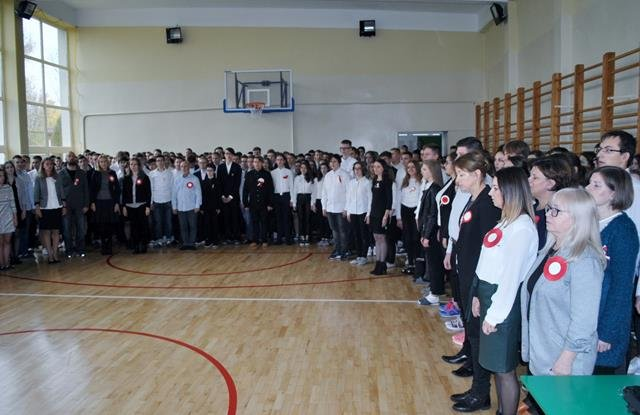 SZKOLNE CZYTANIE
NIEPODLEGŁA DO HYMNU
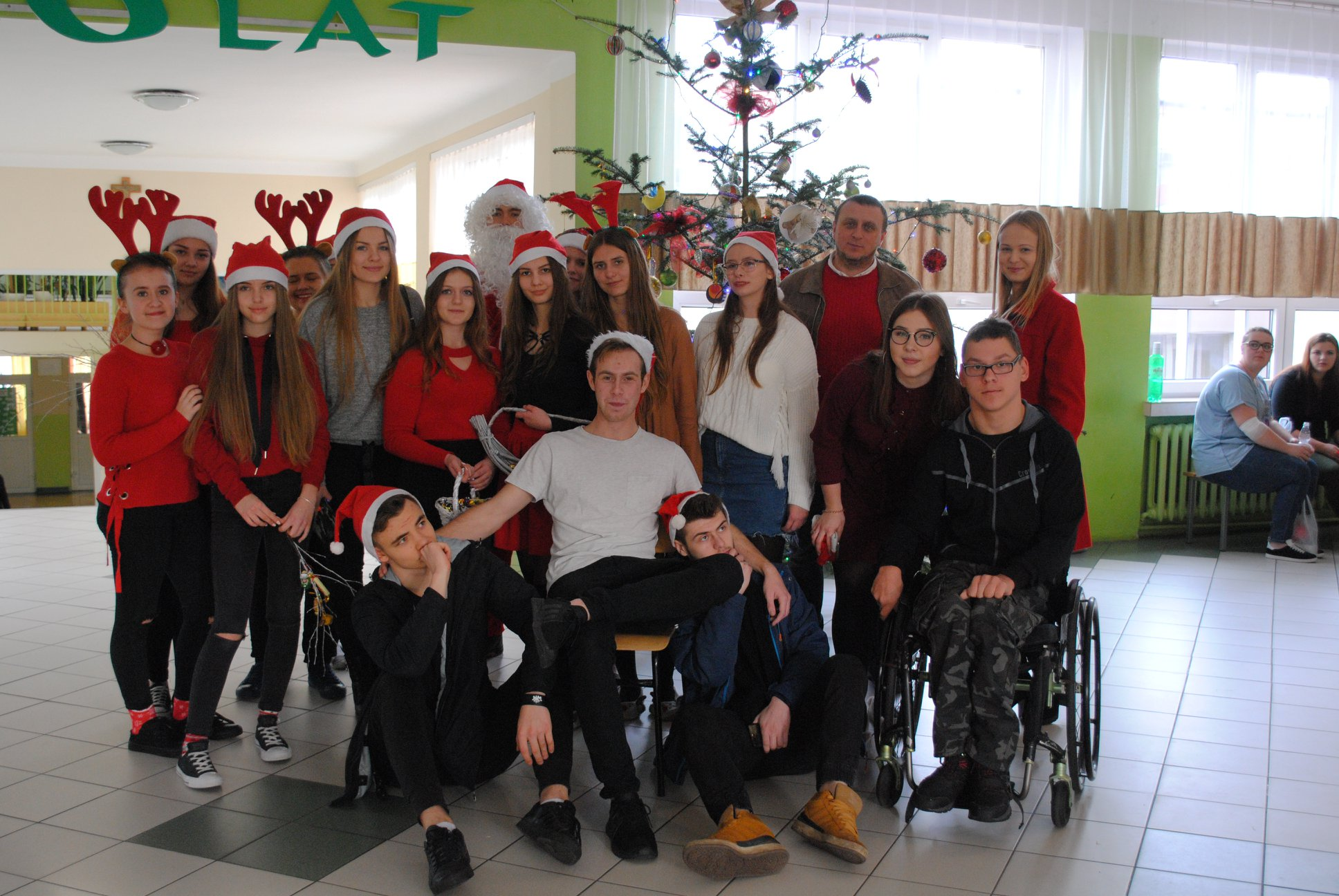 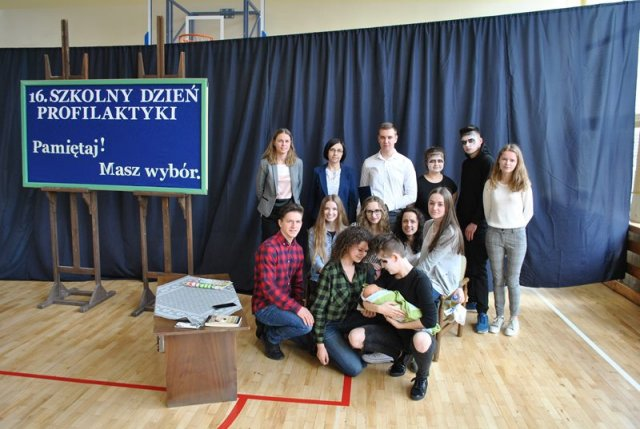 MIKOŁAJKI 2018
SZKOLNY DZIEŃ PROFILAKTYKI
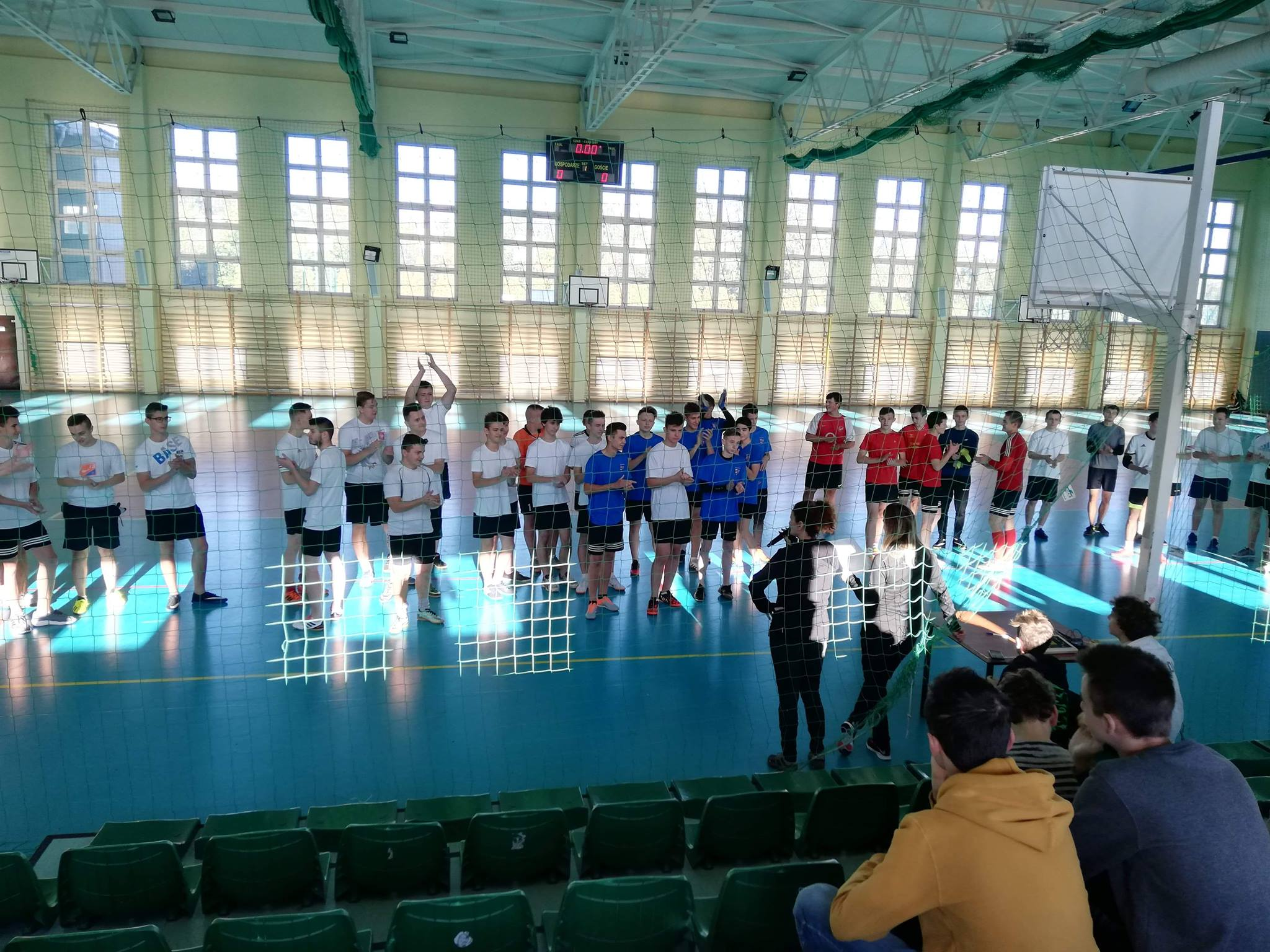 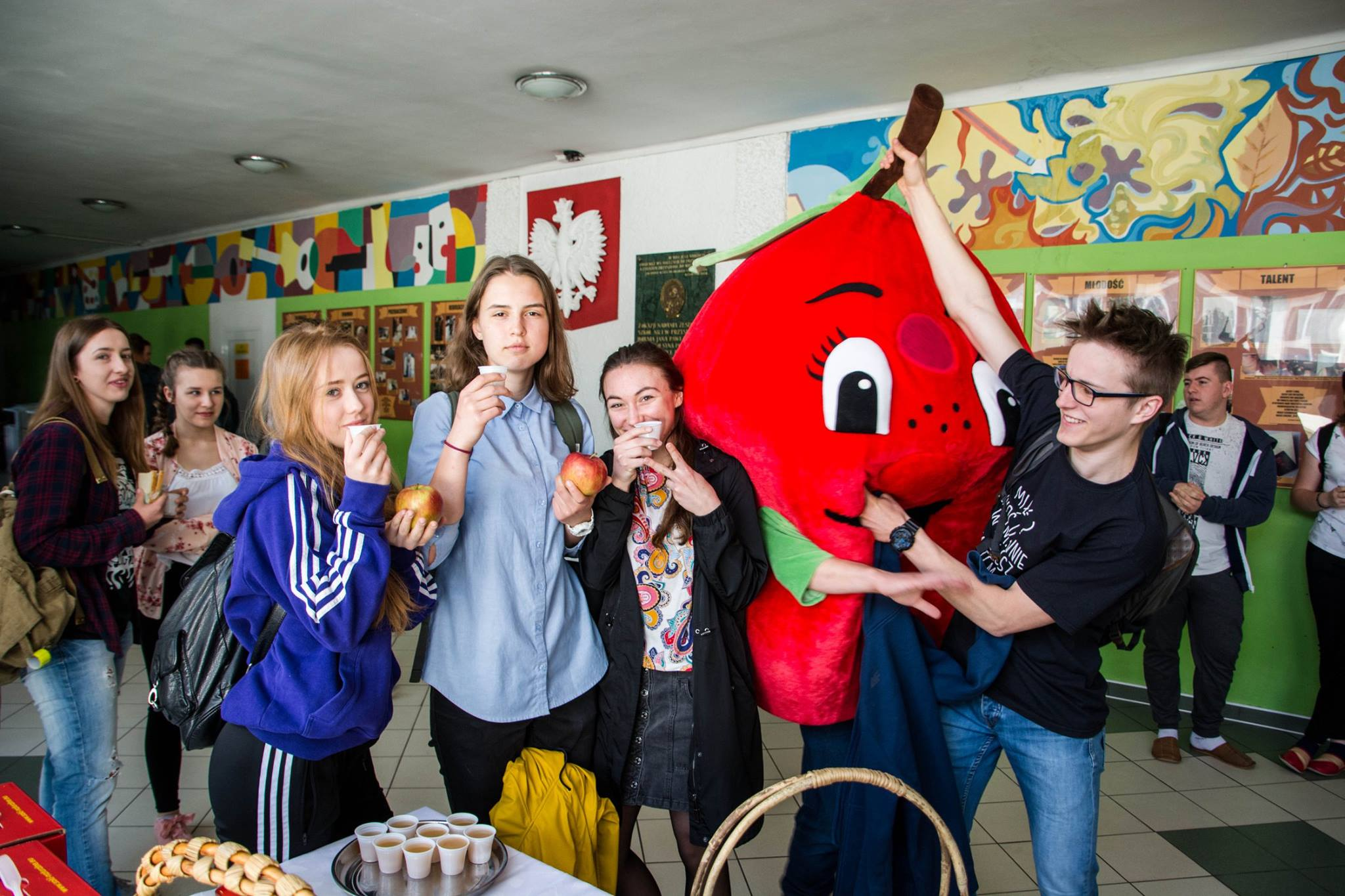 DZIEŃ DRZWI  OTWARTYCH2018
Kliknij, aby dodać tekst
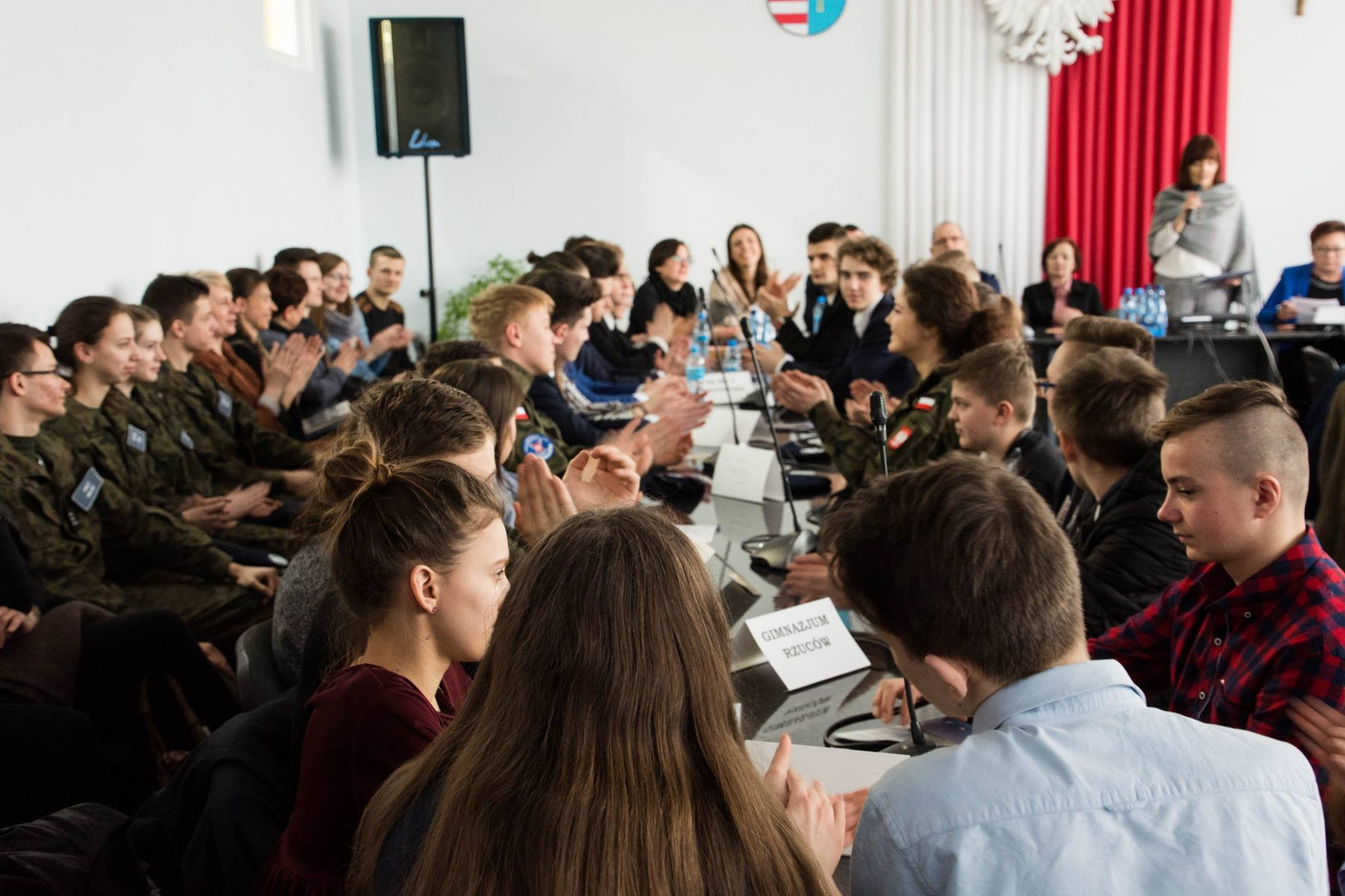 ZAWODY SPORTOWE
DEBATA 2018
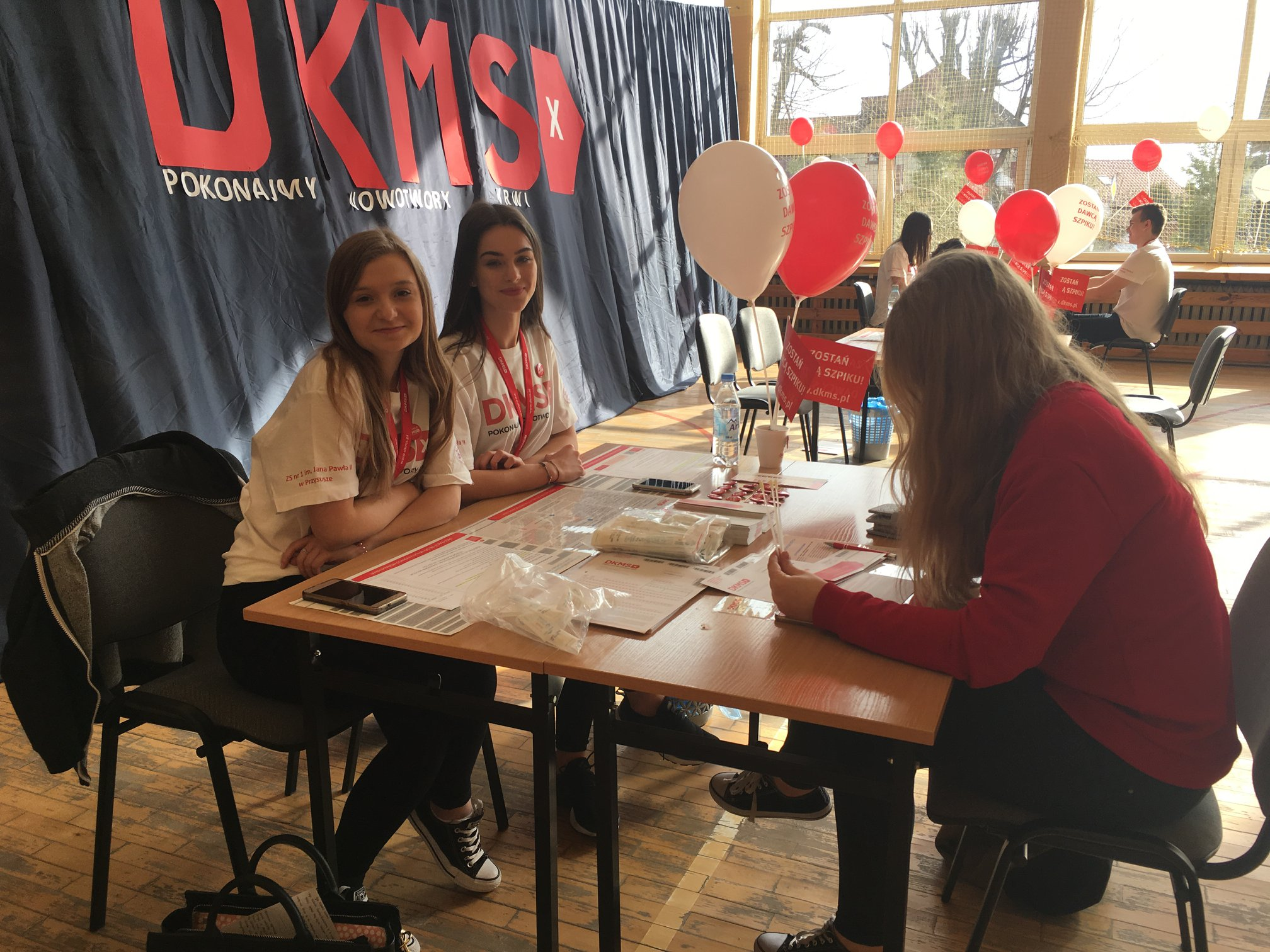 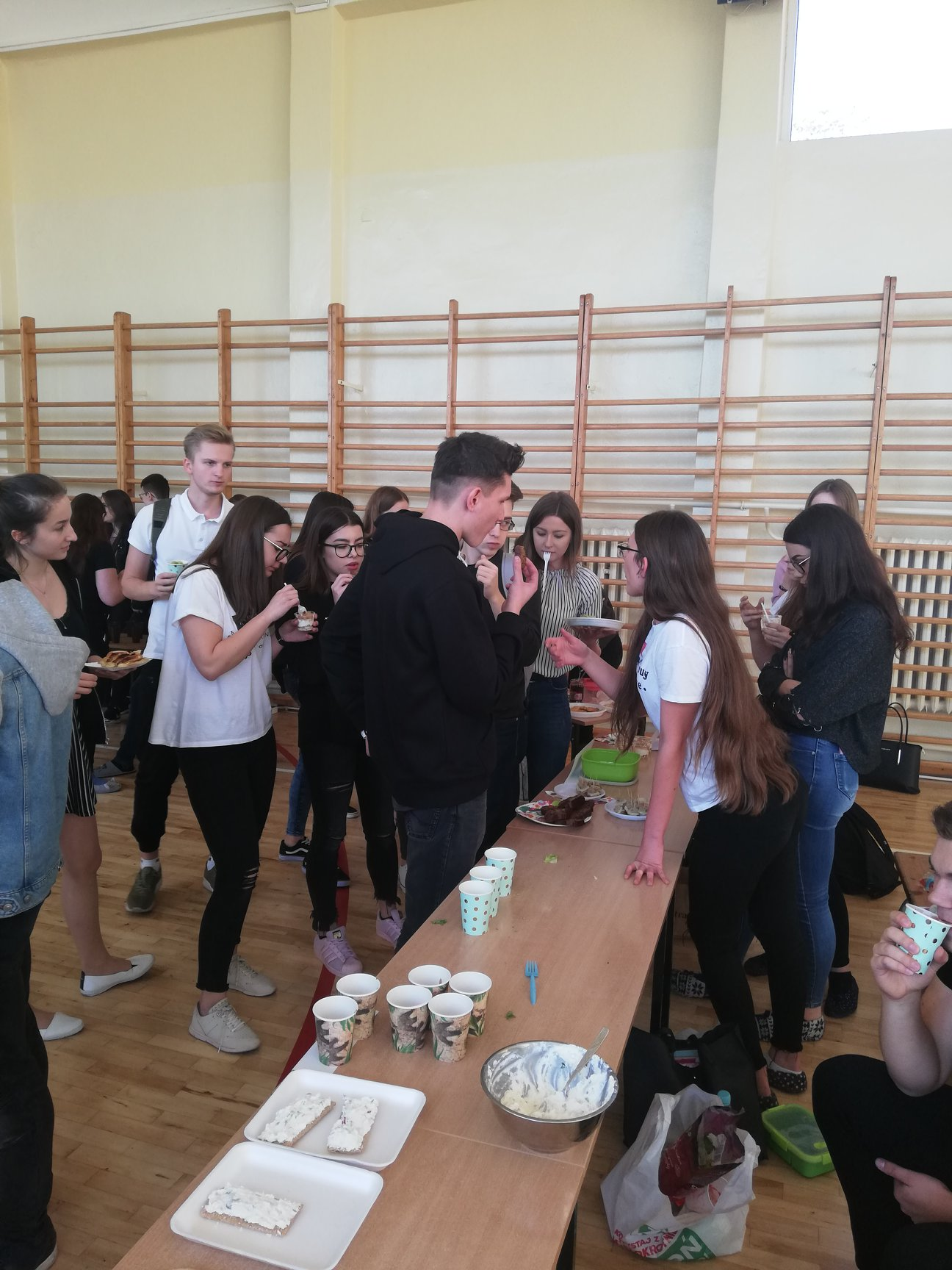 DKMS 2018
DZIEŃ ZDROWEGO ŚNIADANIA
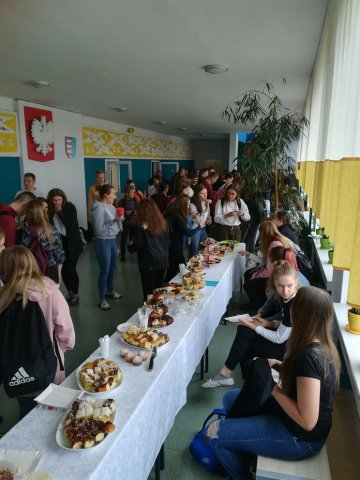 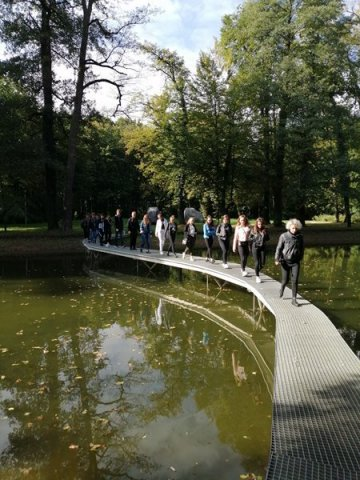 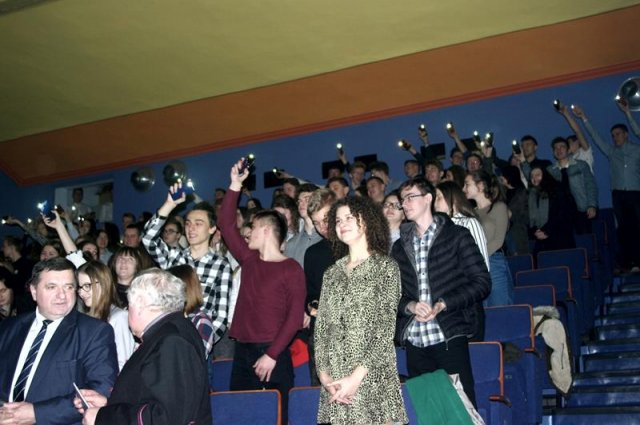 WIDOWNIA NA JASEŁKACH
WYCIECZKA DO OROŃSKA
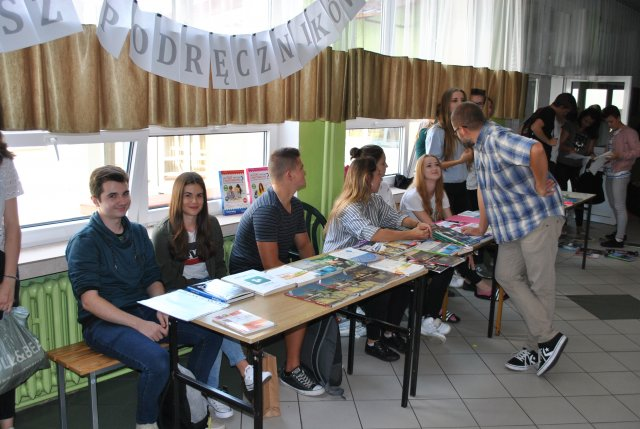 ZJAZD RODZINY SZKÓŁ IM. JANA PAWŁA II
Kliknij, aby dodać tekst
KIERMASZ KSIĄZEK
PRZYSMAKI NIEMIECKIE
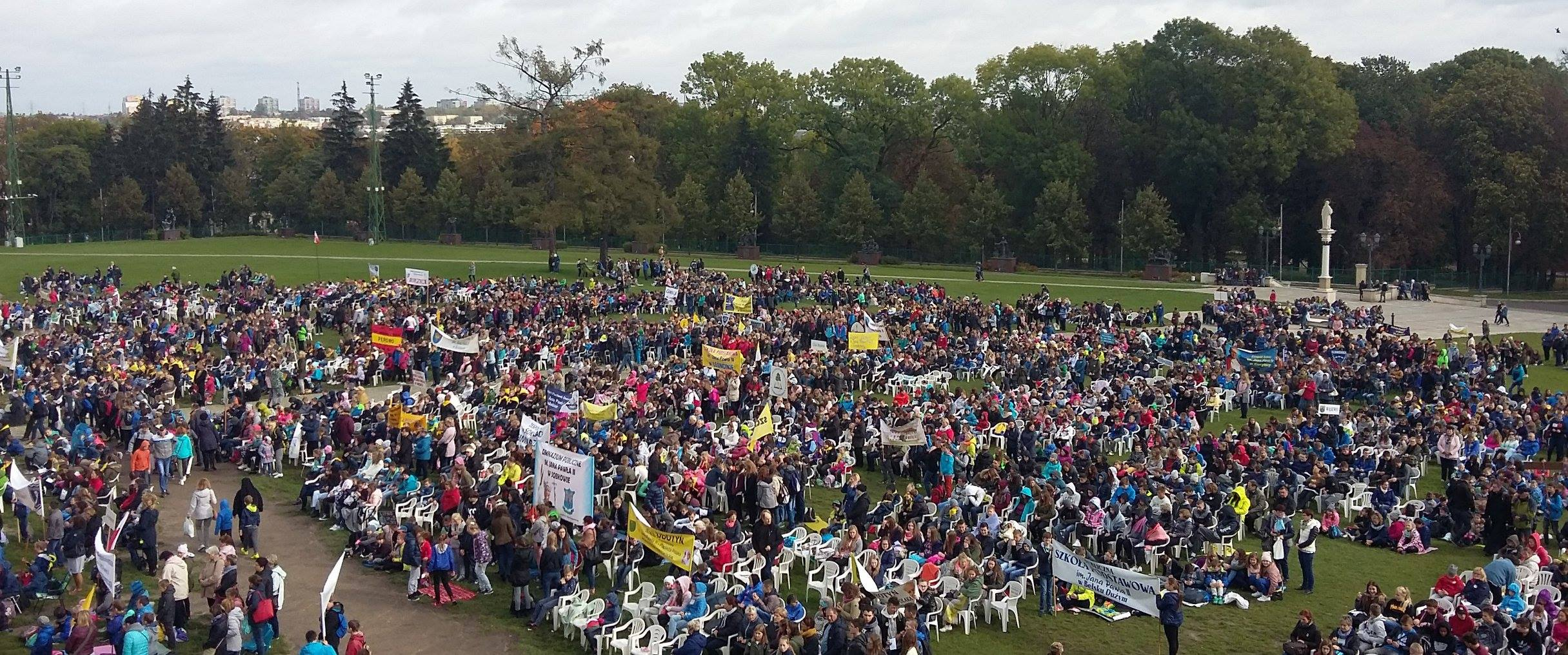 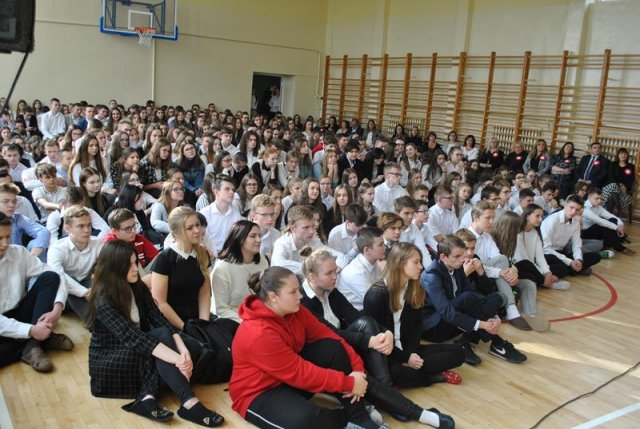 JASEŁKA
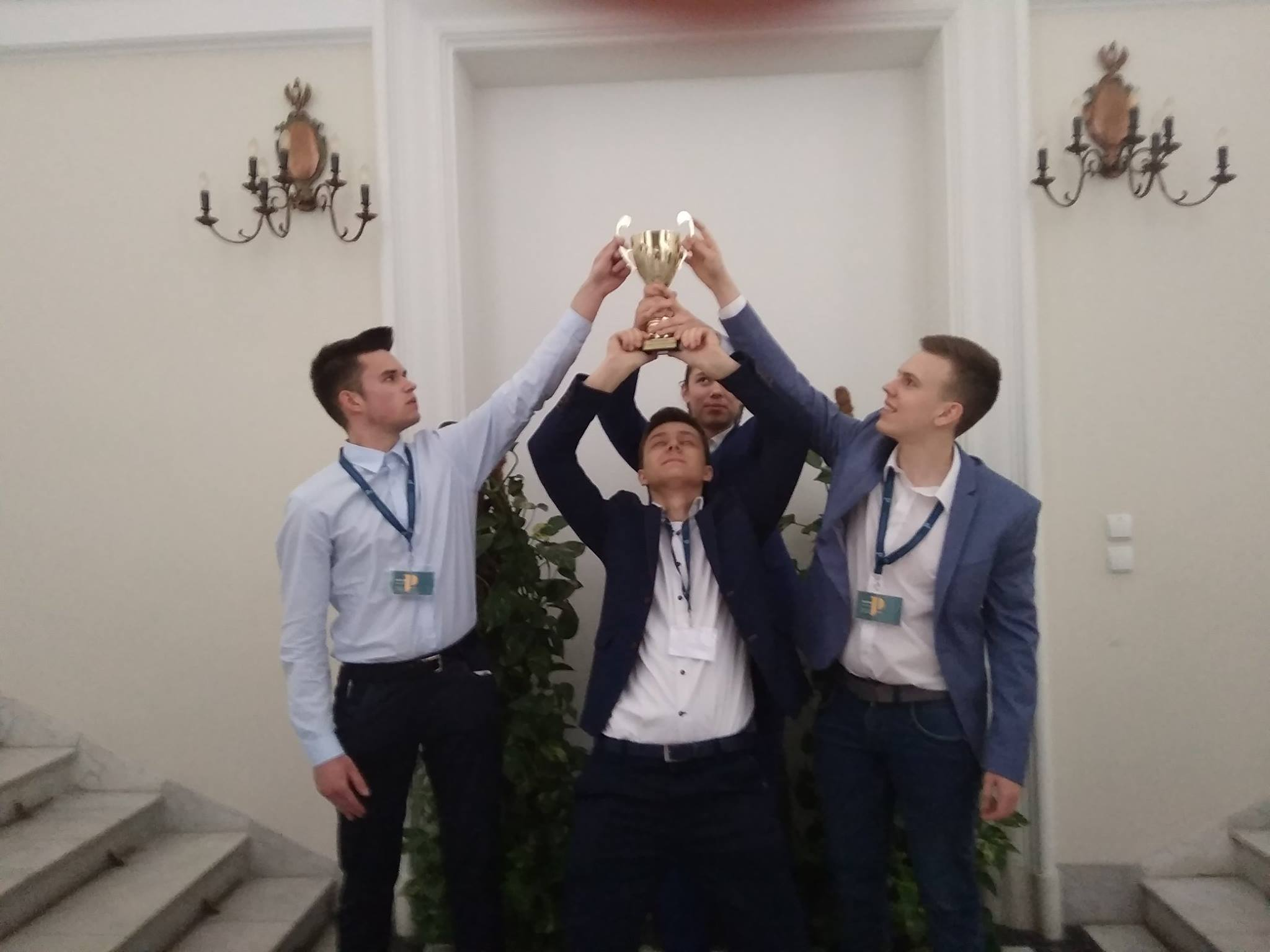 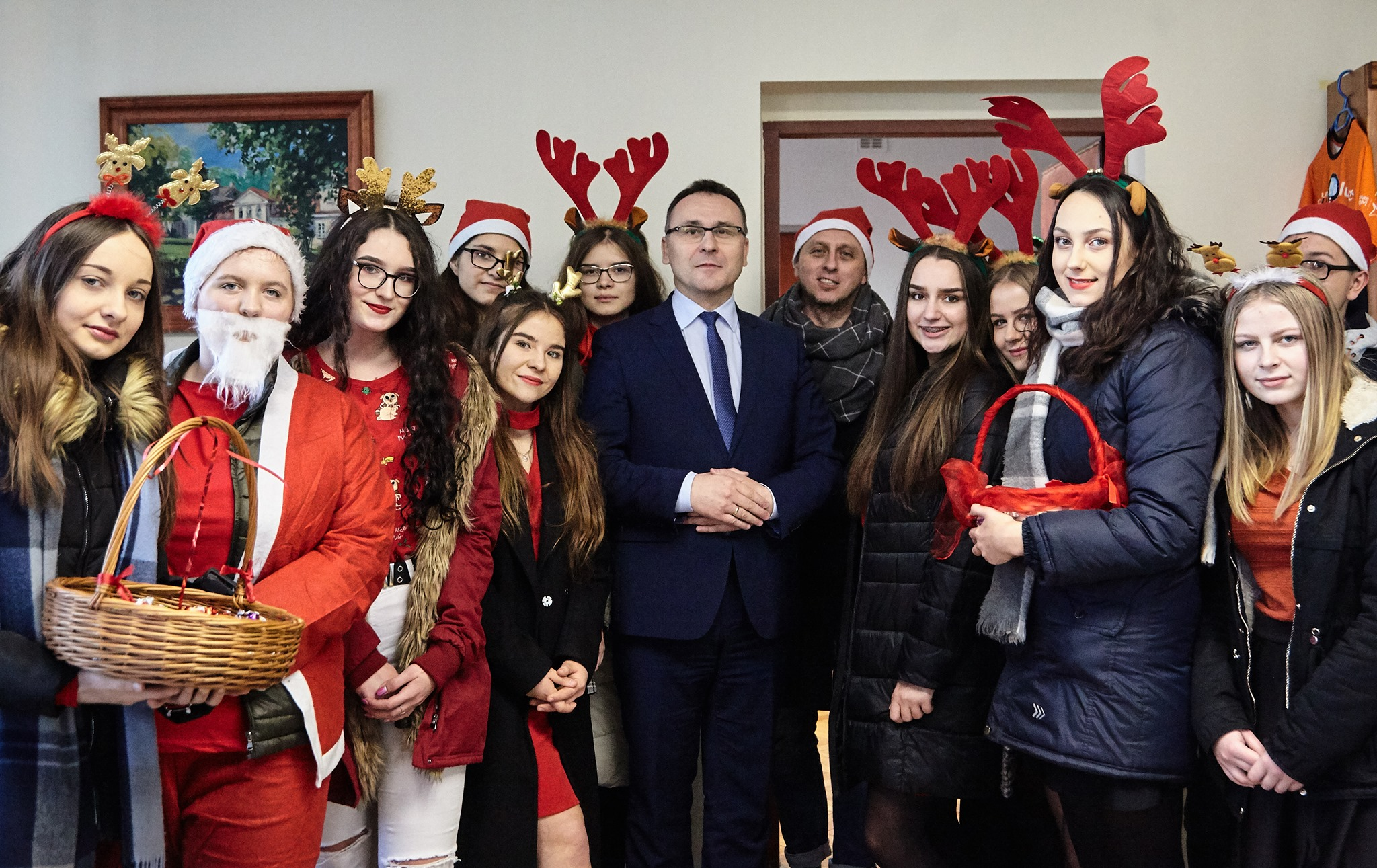 TURNIEJ DEBAT HISTORYCZNYCH
MIKOŁAJKI 2019
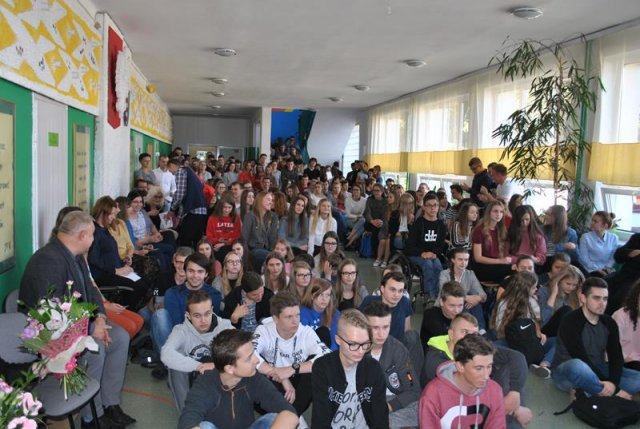 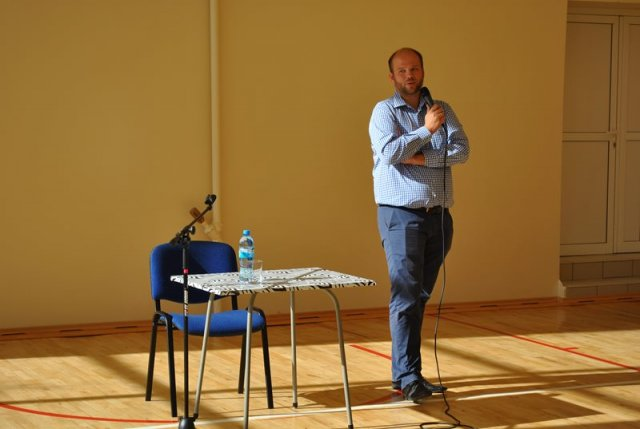 DZIEŃ EDUKACJI NARODOWEJ
SPOTKANIE Z ABSOLWENTEM PIOTREM SZPAKOWSKIM
Uczniowie mogą korzystać z bardzo dobrze zaopatrzonej biblioteki szkolnej.
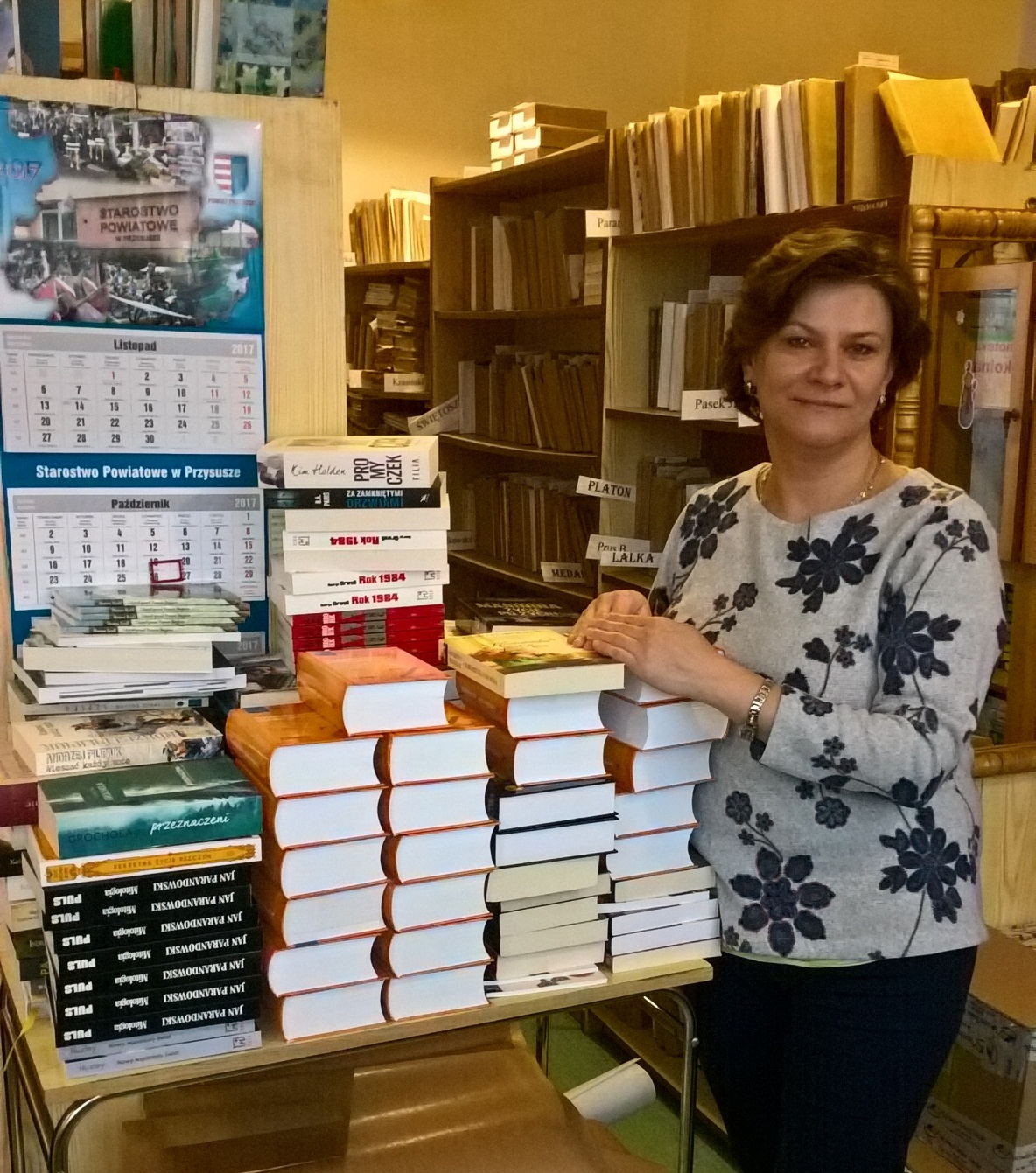 ŹRÓDŁA
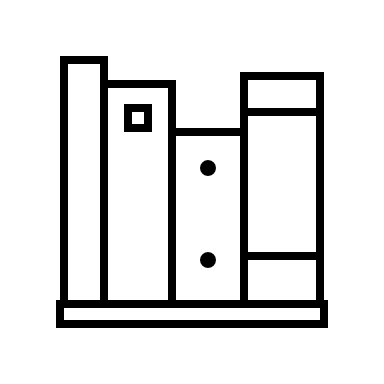 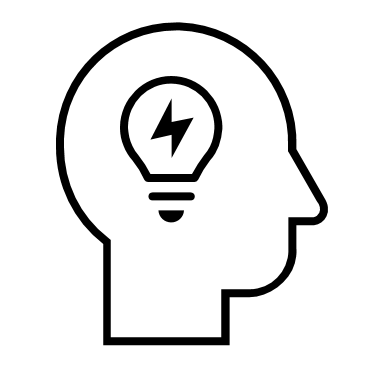 http://zsp.przysucha.edu.pl/index.php?option=com_content&view=article&id=36&Itemid=198 
Google maps
https://www.facebook.com/zs1przysucha
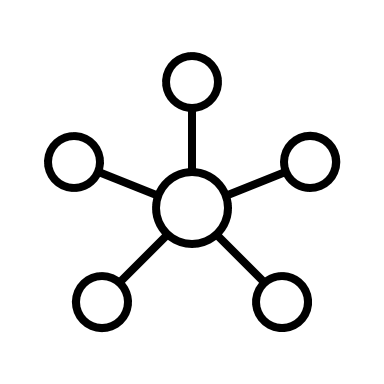 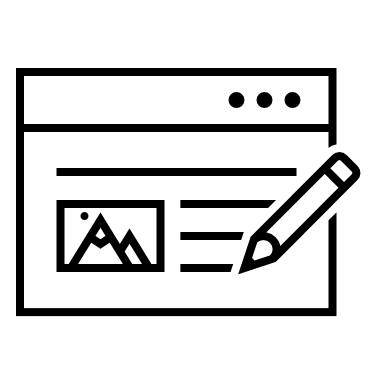 DZIĘKUJEMY!
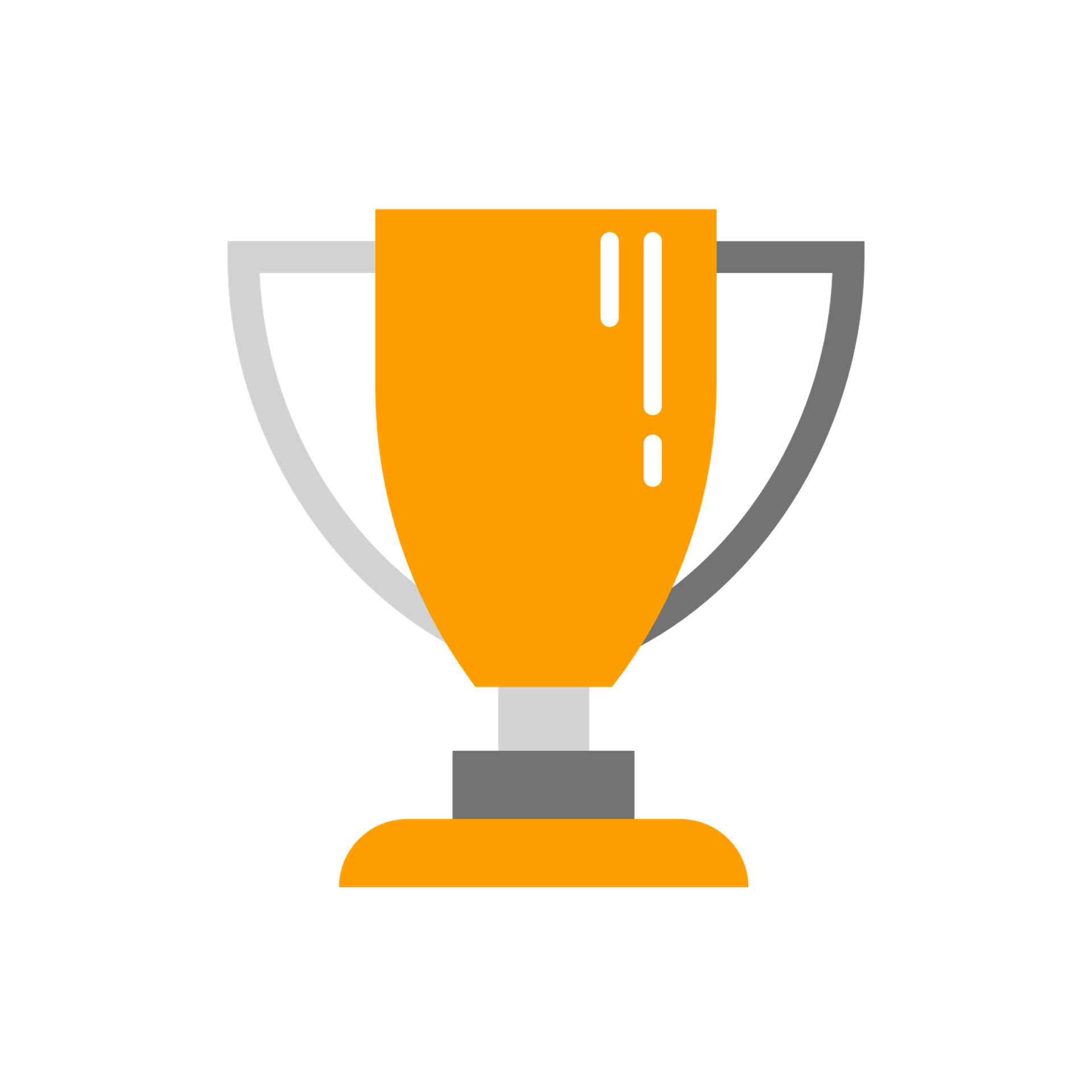 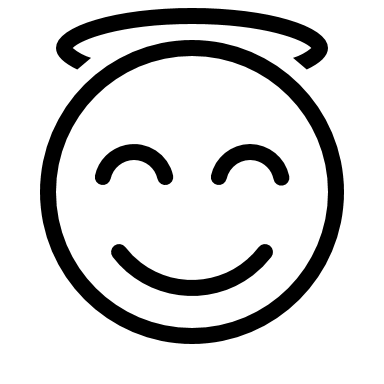